Figure 3. Response heterogeneity of VPM and PoM cells to intensity-dependent stimulation of internal capsule fibers. ...
Cereb Cortex, Volume 17, Issue 12, December 2007, Pages 2853–2865, https://doi.org/10.1093/cercor/bhm025
The content of this slide may be subject to copyright: please see the slide notes for details.
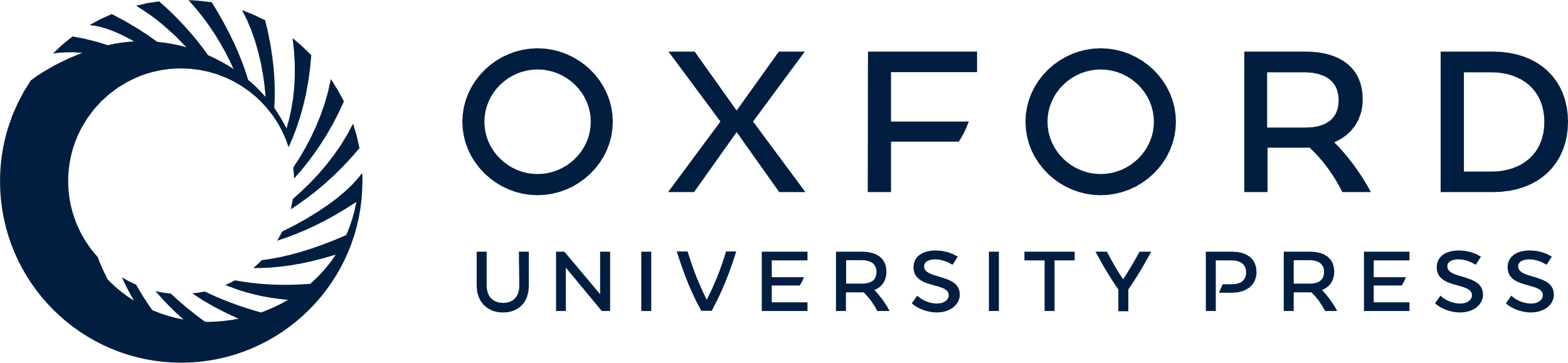 [Speaker Notes: Figure 3. Response heterogeneity of VPM and PoM cells to intensity-dependent stimulation of internal capsule fibers. The multiple sweeps in each panel represent responses to increasing stimulus intensity starting from the lowest detectable response (threshold). (A) Example of a VPM cell with EPSPs. (B) Example of a VPM cell with IPSPs. Stimulus intensities = 25, 50, 100, 200, and 400 μA, for panels (A) and (B). (C) Responses of a PoM cell that receives both excitation and inhibition. (Stimulus intensities = 10, 20, 40, 80, 160, and 320 μA). Arrows highlight the EPSPs. All traces Vhold = −60 mV. (D) Plot of the response signatures over a population of VPM and PoM cells. The categories on the x axis represent cells that exhibit EPSPs, IPSPs, or responses showing a combination of excitation and inhibition (“both”). The y axis counts the percent of each type cell with the given response signature. Cases with IPSPs potentially activated by antidromic spikes from VPM were not included in the graph (see Fig. 4B for threshold example).


Unless provided in the caption above, the following copyright applies to the content of this slide: © The Author 2007. Published by Oxford University Press. All rights reserved. For permissions, please e-mail: journals.permissions@oxfordjournals.org]